The Course of Synoptic Meteorology
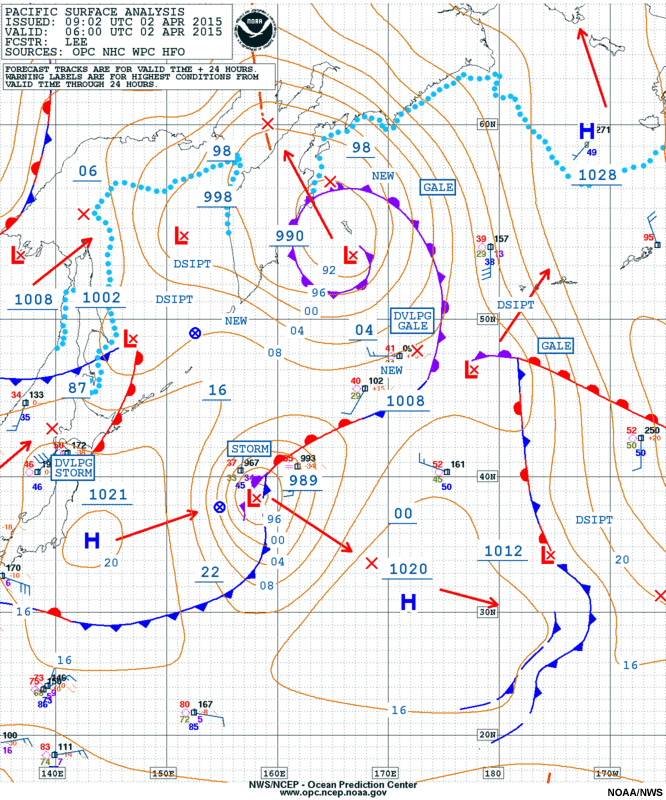 Lecture 7
AL-MUSTANSIRIYAH UNIVERSITY 
COLLEGE OF SCIENCES
ATMOSPHERIC SCIENCES DEPARTMENT 
2018-2019 
Dr. Sama Khalid Mohammed
SECOND STAGE
Welcome Students!  
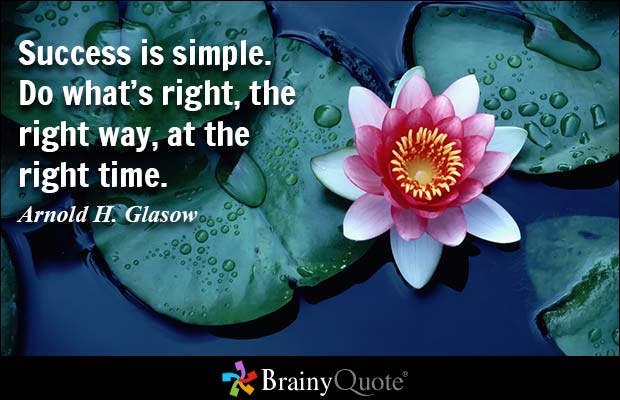 Upper air observations
Knowledge of temperature, humidity and wind at levels well above the ground form an essential part of the meteorologist’s basic data. 
Variations of wind, temperature and water content occurring well above the ground are as important for weather analysis and forecasting as variations in these parameters at the surface. 
Clearly, they cannot be measured by equipment on the ground, but information about the state of the upper air can be obtained in many ways, for example, aircraft reports, but the main one is by observations from balloon-borne equipment. 
The WMO upper-level pressure, temperature, humidity, and wind report is called:
FM 35-IX Ext. TEMP for reports from land stations.
FM 36-IX Ext. TEMP SHIP for reports from sea stations.
FM 37-IX Ext. TEMP DROP for sondes released by a carrier balloon or an aircraft.
FM 38-IX Ext. MOBIL for mobile land stations.
The code form is divided into four parts (i.e., Parts A, B, C, and D) for coding purposes. The coding procedures provide for coding each part as a separate message suitable for transmission. Each part can be transmitted separately but the complete report actually consists of four separate messages which may be collected individually in a bulletin, or in combinations.
TIME OF OBSERVATION

The standard times of upper-air soundings taken for synoptic purposes are 0000,0600,1200, and 1800 UTC. If only two upper-air soundings are taken per day for synoptic purposes, they shall be taken at 0000 and 1200 UTC.
In the case of upper-air observations, the actual time of observation is the time the balloon is actually released to the nearest minute. The standard time of observation is the synoptic time, to the nearest whole hour, to which the sounding applies.
International agreement specifies that the time of regular upper-air sounding observations should be as close as possible to (H-30) and should not fall outside the time range (H-45) to (H), H referring to one of the four standard synoptic times of observations. Thus, the actual time of release of a balloon might be 1130 UTC, but the observation applies to 1200Z.
It should be noted that the time required for a radiosonde balloon to reach 90,000 feet is approximately 1 1/2 hours. Thus measurements of elements from high elevations may be an hour to 1 1/2 hours after the actual time of observation.
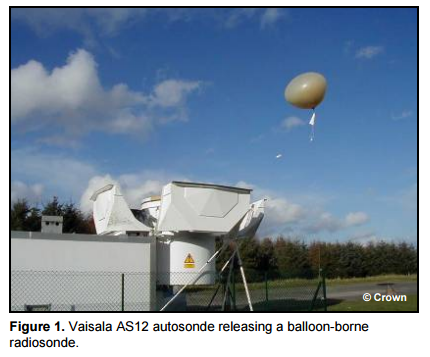 FORMAT OF THE UPPER-AIR REPORT
The code form is divided into ten sections as follows:
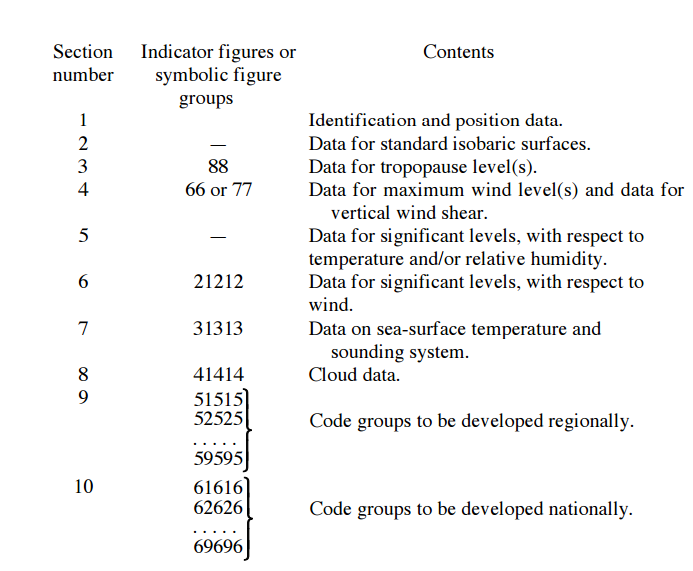 The code form is as follows:
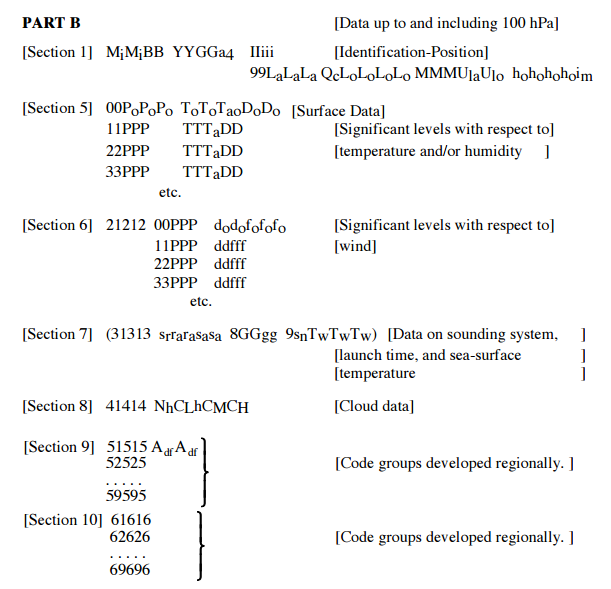 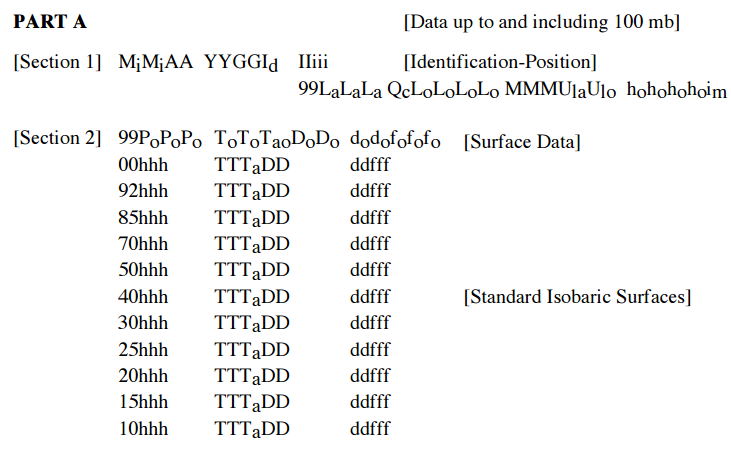 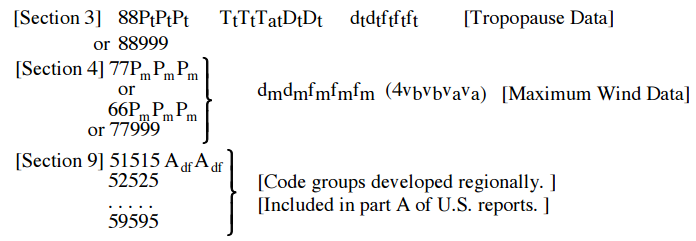 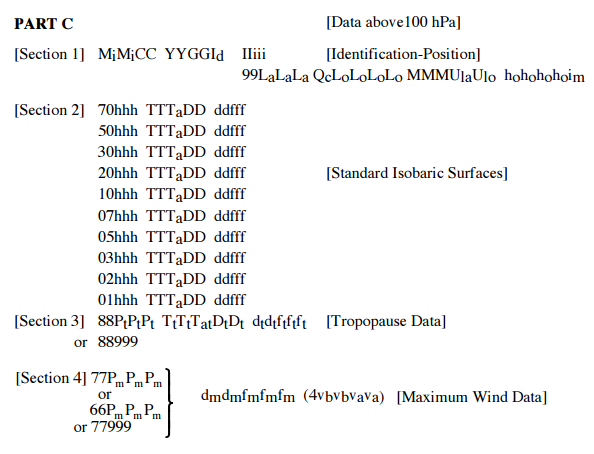 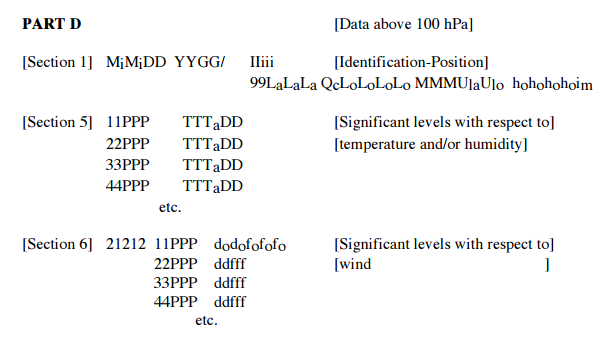 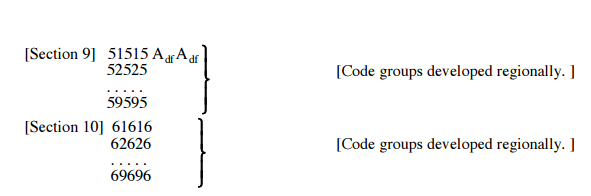 Upper-Level Weather Maps
850mb: to identify fronts
700mb: intersects many clouds; moisture information is important
500mb: used to determine the location of short waves and long waves associated with the ridges and troughs in the flow pattern. Meteorologists examine “vorticity” (i.e. rotation of air) on this pressure level.
300, 250, and 200mb: near the top of the troposphere or the lower stratosphere; these maps are used to identify the location of jet sreams that the movements of mid latitude storms steer mid-storms.
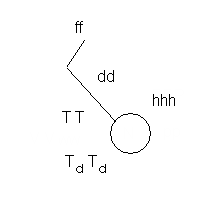 Upper-Level Station Model
TdTd
Section 1. Identification and position groups.
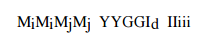 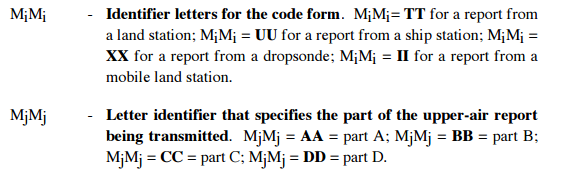 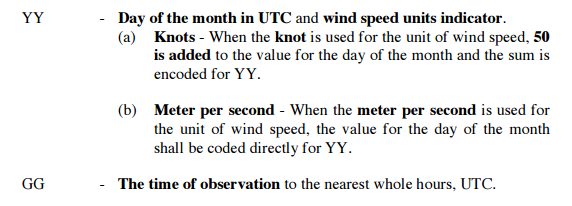 Id
Wind Indicator. The last standard isobaric surface for which the wind group (ddfff) is reported in section 2 is coded for Id according to Code Table below. The code figure represents the hundreds digit of the hectopascal value of the last standard isobaric surface for which wind data are available.
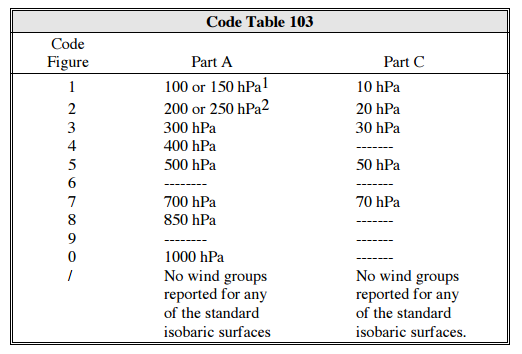 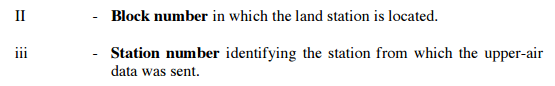 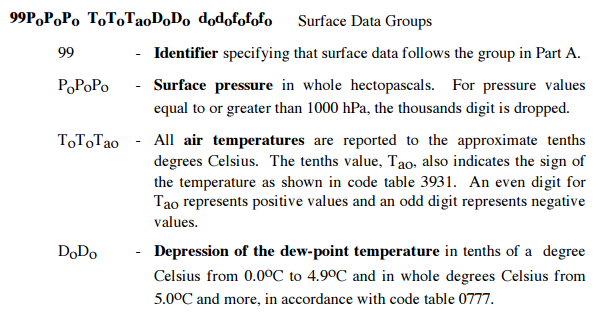 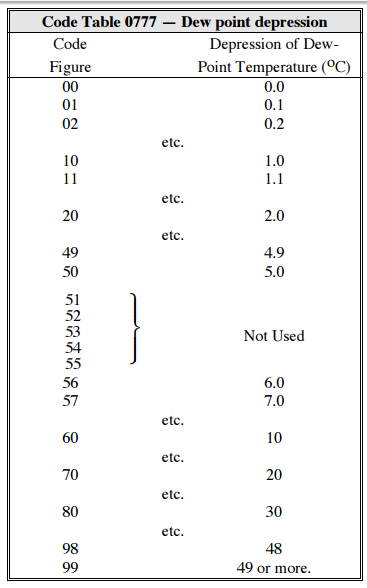 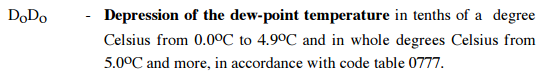 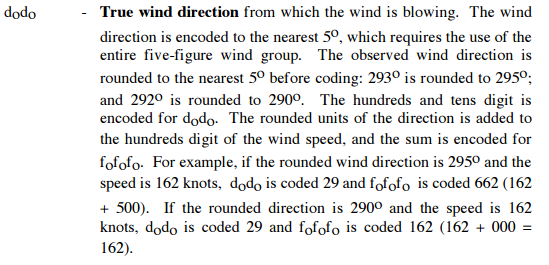 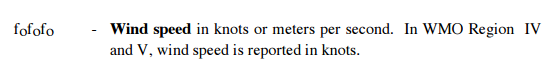 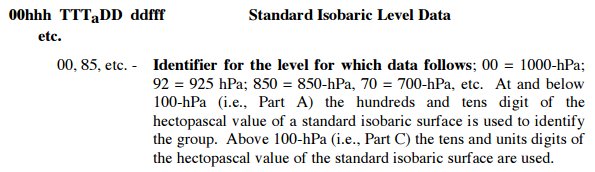 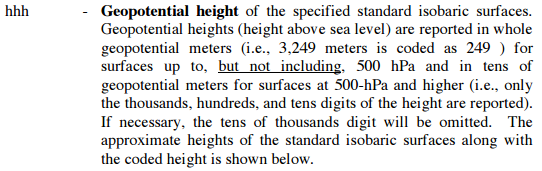 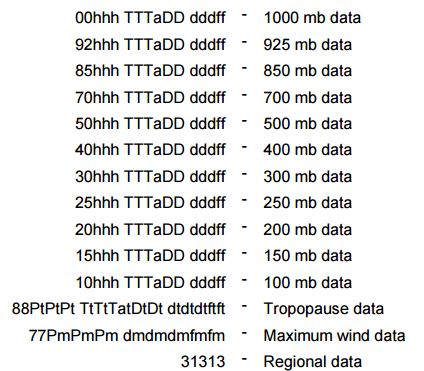 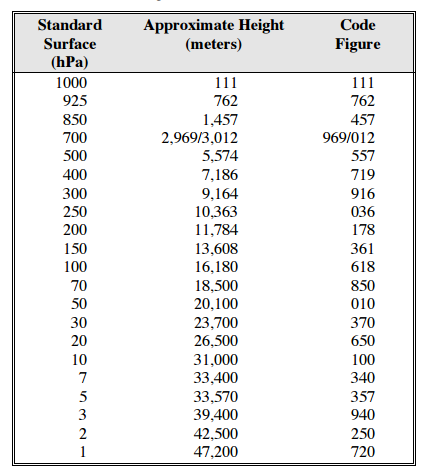 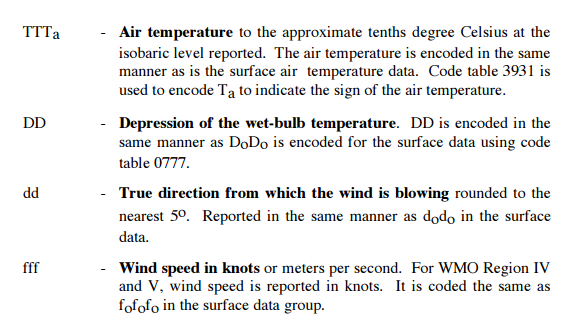 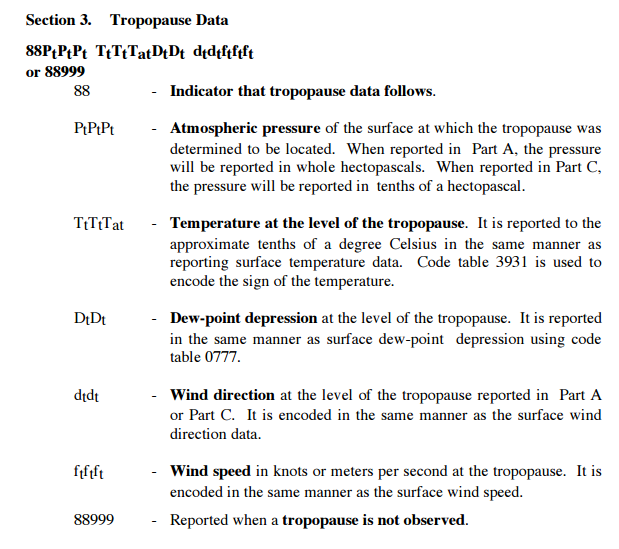 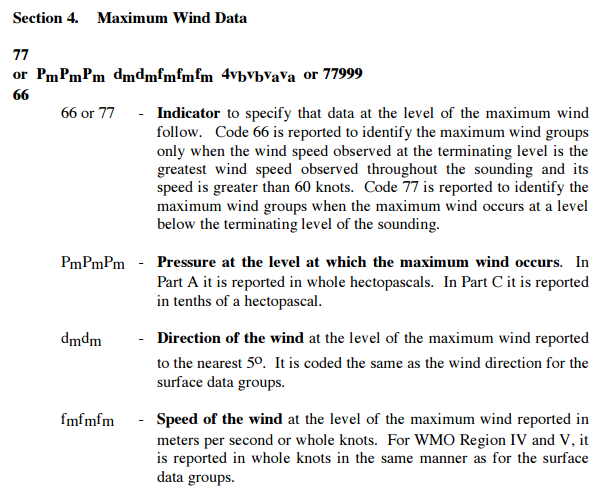 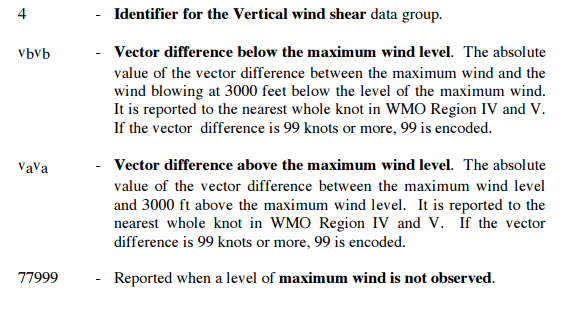 TTAA  26231  13275  99993  05624  23002  00131  09044  23014  92777  02828  27504  85455  02133  23004  70969  11904  32005  50546  29361  30515  40702  39760  31013  30894  49362  28512  25013  50364  34014  20160  49163  33013  15348  50165  34508  10609  57576  33509  88265  51363  29515  77999  31313  47708